CCCL Business Development Groups
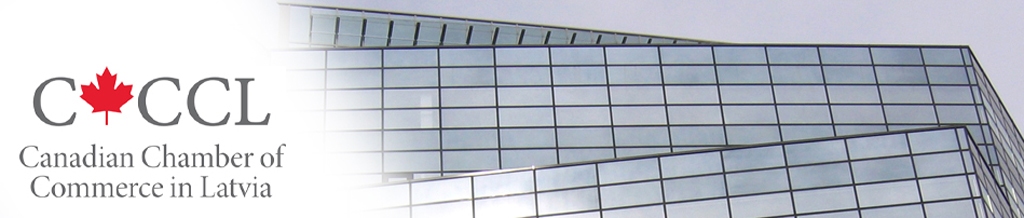 Tourism & Recreation
Medical Tourism
Export
Business Support
Business
Promotion
Construction Related  Support
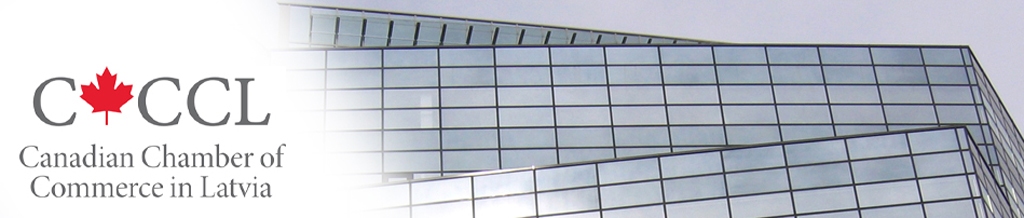 Business Support
Transportation
Business Maintenance
Advisory Services
Corporate
Hospitality
Facilities & Logistics
Air transport

Ground transport

Fuel supply
Event organizing

Catering

Hotels

Business concierge
Accounting

Finance

Recruitment

Work safety

Project management
Real estate

Shipping

Warehousing

Facilities Maintenance
Business consulting

Legal

Market research

Organizational behaviour
Work group leader: Inta Cinīte
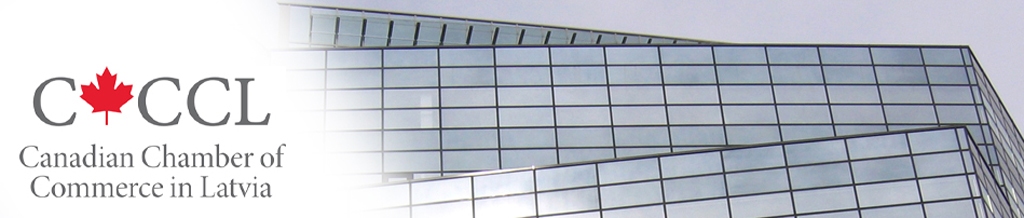 Business Travel, Tourism & Recreation
Transportation
Hospitality
Activities
Conferences

Exhibitions

Recreation

Cultural activities
Air transport

Ground transport

Fuel support
Hotels

Restaurants

Catering
Work group leader:  Karina Krivorota
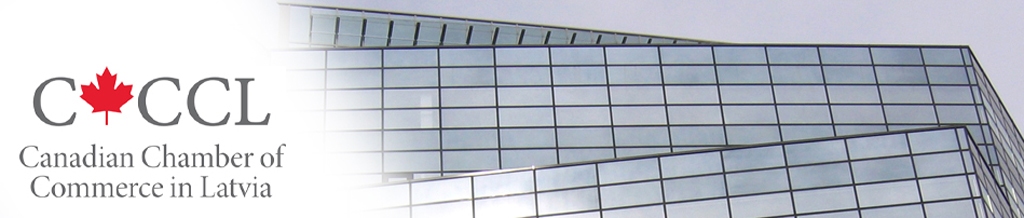 Medical Tourism
Support services
Medical services
Medical supplies
Vision

Dental

Virotherapy

Operations

Skin care
Equipment

Health care products

Engineering systems
Business development

Health & safety

Regulatory & compliance
Work group leaders: Kintija Barloti, Inguna Gustava
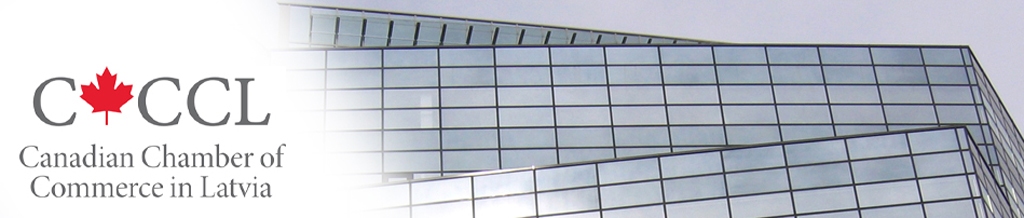 Construction Related Services
Materials & Equipment
Engineering services
Environmental services
Support services
Construction

Architectural design

Project management
Water management

Environmental protection
Maintenance

Shipping

Warehousing

Leasing
Electrical & heating

Furniture & fixtures

Construction materials
Work group leader: Ed Kalvins
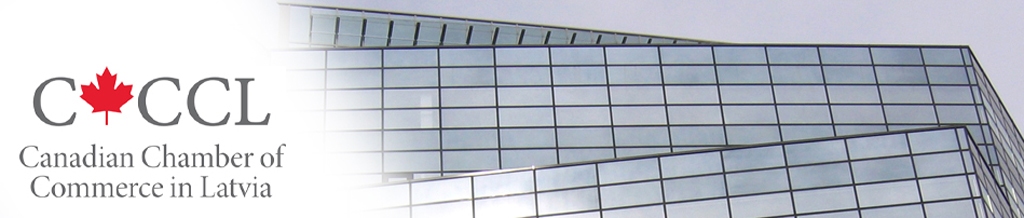 Business Promotion
Promotional
products
Marketing
Outreach support
IT Services

Websites

Online shopping

Packaging
Printing

Commercials

Film Production
Trade shows

Advertising

Communication

Public relations
Work group leaders: Jan Welitz, Arvids Godjuks
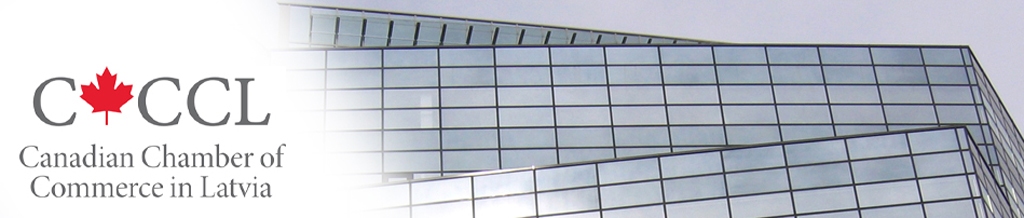 Export
Technical services
Business support
Manufactured
products
Food & drink
Energy technology

Project Management

Environmental services

Medical

Film & art
Construction materials

Furniture & fixtures

Health care

Home items
IT & web design

Shipping & warehousing

Financial
Beer

Frozen goods
Work group leader: Ēriks Seminovs